ADVENTI MONDÓKA
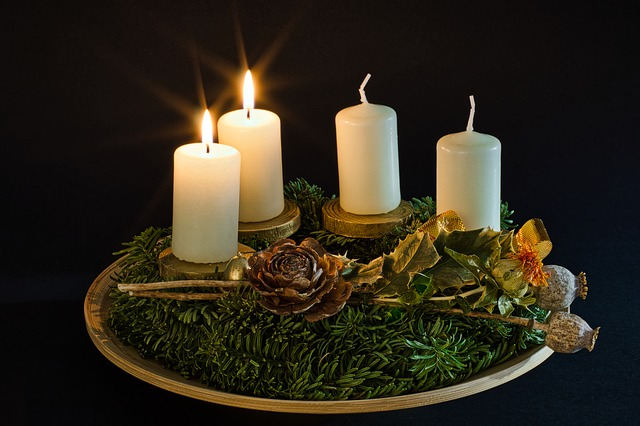 ADVENT
ADVENT
GYERTYA
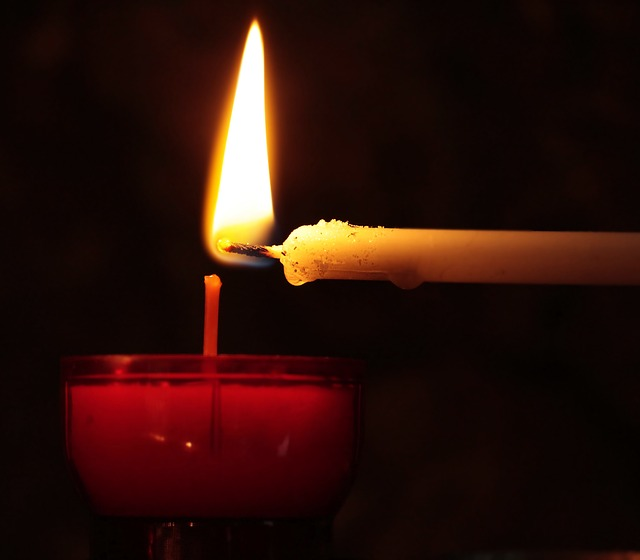 ÉG
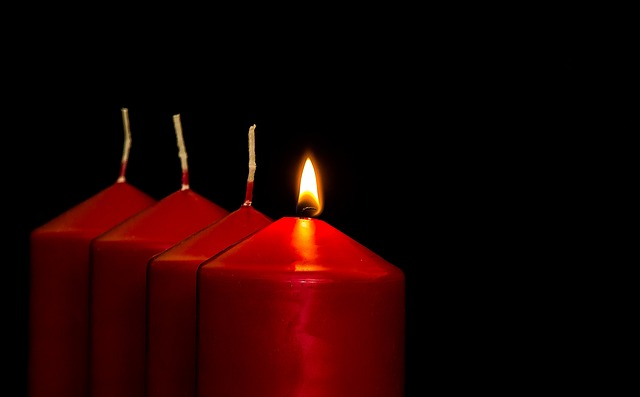 1
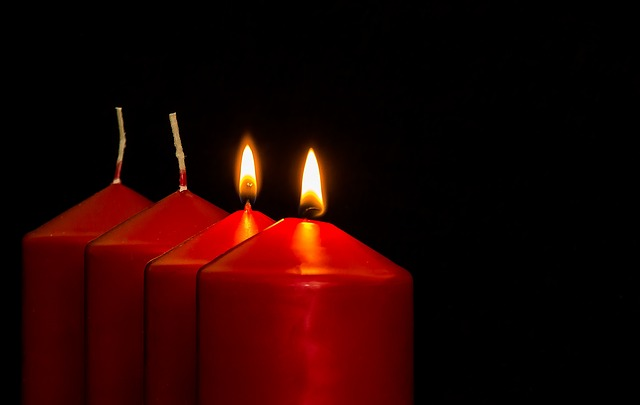 2
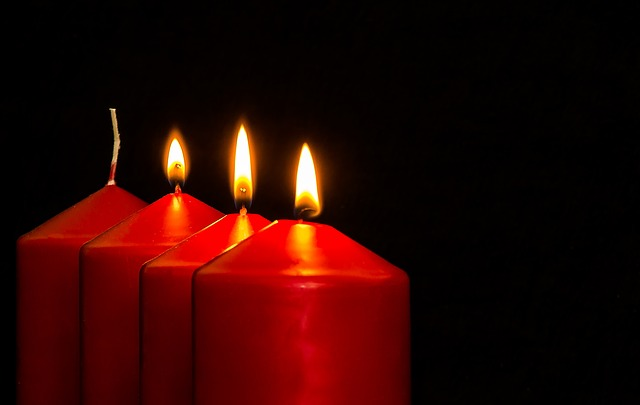 3
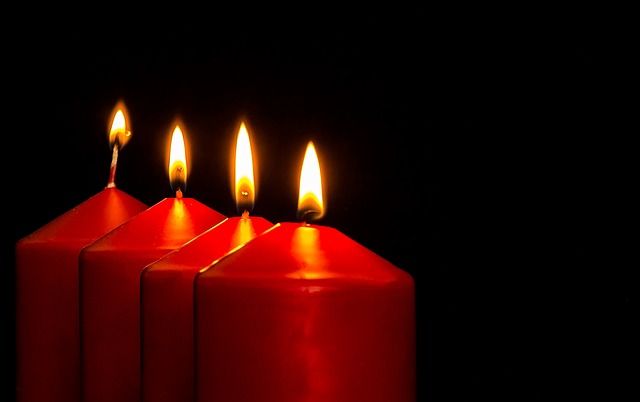 4
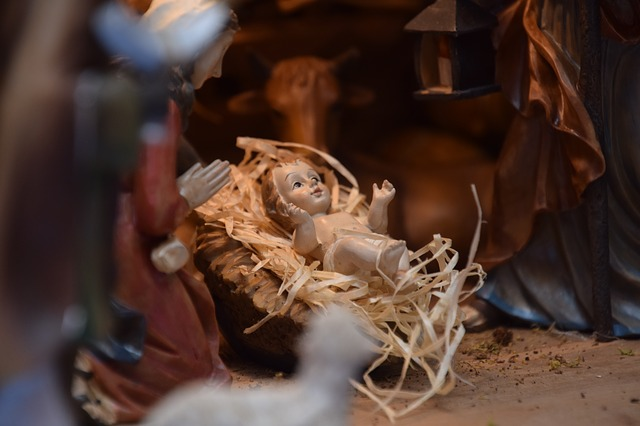 KIS JÉZUSKA
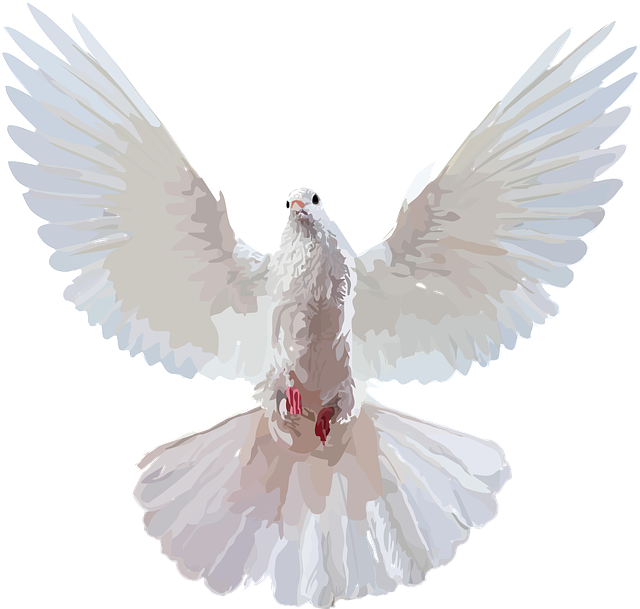 ÜDVÖZLÉGY !
Felhasznált források:
Adventi mondóka (népköltés) szövege:
http://mese.mesepedagogia.hu/2015/11/29/advent-1-het/
Képek forrásai:
1. dia	https://pixabay.com/hu/advent-2-gyerty%C3%A1k-gyertyaf%C3%A9ny-3009556/
4. dia	https://pixabay.com/hu/candle-tealight-k%C3%A9z-templom-f%C3%A9ny-2738529/
5. dia	https://pixabay.com/hu/advent-1advent-adventi-gyerty%C3%A1k-1883816/
6. dia	https://pixabay.com/hu/advent-2-megjelen%C3%A9se-1883820/
7. dia	https://pixabay.com/hu/advent-3-megjelen%C3%A9se-1883826/
8. dia	https://pixabay.com/hu/advent-adventi-gyerty%C3%A1k-1883840/
9. dia	https://pixabay.com/hu/gyermek-j%C3%A9zus-j%C3%A1szol-kar%C3%A1csony-3007032/
10. dia	https://pixabay.com/hu/%C3%A1llati-galamb-3335883/